Töflufundur – Max 15 mín
Einn sem stjórnar töflufundinum og tímanum! (Það þarf að vera varamaður)
Tékkum okkur inn / Athuga stemmingu
(Glaður, Reiður, Sorgmæddur, Hræddur)
Einhver skilaboð eða sem þarf að koma fram?
Förum yfir mælikvarða sem eru ekki í lagi 
(Ástæða og Aðgerð)
Ræðum um þau verkefni sem eru í gangi 
(hvað hef ég gert síðan á seinasta fundi, hvað ætla ég að gera í vikunni, hefur eitthvað hindrað mig?)
Ræðum ef það er eitthvað framundan í vikunni 
Eitthvað sem þarf að fara á parking lot
Hver ætlar að taka boltann og hvenær kemur update?
Velja bikarinn/fagna
Tilgangur fundarins eru til þess fyrirtækið sé með SNÖGG VIÐBRÖGÐ þannig ef mælikvarðar eru ekki samkvæmt markmiði þá þarf að fara yfir stuttlega.
Við eigum að geta séð á 10 sekúndum erum við að vinna eða tapa
Ekki fara djúpt ofan í vandamálin á þessum fundum – setja á parking lot!
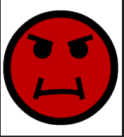 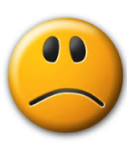 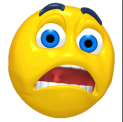 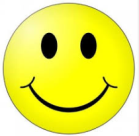